Inventions auction
The invention of the wheel!
Watch the video here: 
Answer the questions
Place your bets
Win real fake money!
The invention of the wheel: Question 1
“What is the wheel used for?”
Transport (moving things)
Writing
Medicine
Place your bets...
$$$
And the answer is...
Transport (Moving things!)
The invention of the wheel
“The invention of the wheel brought about many changes in the life of man. Later on, Bullock carts, horse carts, motorcars, buses and aeroplanes were made with the help
of the wheel. The wheel brought about changes not only in the field of transport but also in other fields of
life. For instance, the spinning wheel, potter's wheel, ships wheel, wheel for drawing water from wells, etc, all make use of this great invention. Later on the wheel also started finding its use in machines...”
The invention of the wheel: Question 2
“Put these methods of transport in the right order.”
Carrying things on the back or head
Using machines
Using a sledge to carry things
Using animals to carry things
Using the wheel
Place your bets...
$$$
And the answer is...
1. Carrying things on the back or head
2. Using animals to carry things
3. Using a sledge to carry things
4. Using the wheel 
5. Using machines
The invention of the wheel
“...In earlier times, man used to cover long distances, on foot if he had to carry his goods. Then he used to carry them on his head, or on his back, then he started using animals to cover long distances, or to carry his goods. Later on -to carry heavier loads- early man developed a sledge in order to move. The sledge man had to spend a lot of energy, therefore he started making use of animals to do so, however it is very difficult to move the sledge on unleveled ground. It is believed that when the early man saw a log of wood  rolling down a hill an idea struck him he thought that if he puts log of wood under heavy objects it would be easier and faster for him to move them.”
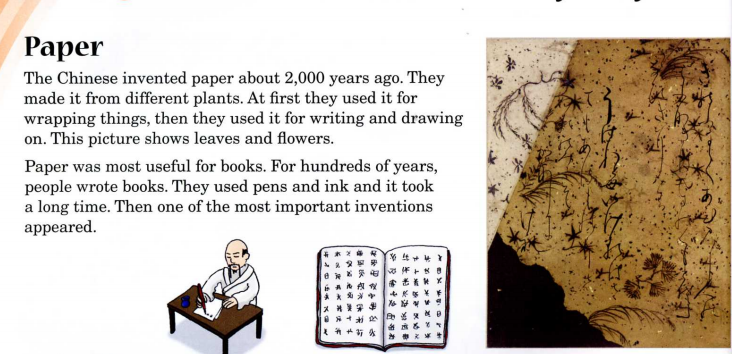 The invention of paper!
Watch the video here: 
Answer the questions
Place your bets
Win real fake money!
The invention of paper: Question 1
“What is paper used for?”
Transport (moving things)
Writing
Medicine
Farming
Place your bets...
$$$
And the answer is...
Writing!
The invention of paper: Question 2
“What was paper first called?”
Papyrus
Zhi
Repap
Cheese
Doraemon
Place your bets...
$$$
And the answer is...
Zhi!
The invention of paper
“Paper, zhi, was a Chinese invention.”
The invention of paper: Question 3
“What was the first paper made out of?”
Wood
Leaves
Silk
Skin
Bubble gum
Place your bets...
$$$
And the answer is...
Silk!
The invention of paper
“This zhi was made of silk and was so expensive that 
only the emperor and aristocrats could afford to use it.”
The invention of paper: Question 4
“How many years ago was paper invented?”
100 years ago
200 years ago
1000 years ago
2000 years ago
3000 years ago
Place your bets...
$$$
And the answer is...
2000 years ago!
The invention of paper
“2,000 years ago, the Chinese invented paper-making.”
The invention of paper: Question 5
“What was the problem with paper made from silk?”
It was too weak
It was too expensive
It was too thick
Animals would eat it
It was invisible
Place your bets...
$$$
And the answer is...
It was too expensive!
The invention of paper
“This zhi was made of silk and was so expensive that only 
the emperor and aristocrats could afford to use it.”
The invention of paper: Question 6
“Cai Lun made paper cheaper by making it out of which materials?...”
Bubble gum
Tree bark and rags
Grass and leaves
Rubber and plastic
Lemon and Lime
Place your bets...
$$$
And the answer is...
Tree bark and rags!
The invention of paper
“1,900 years ago, a eunuch called Cai Lun improved the paper-making process.
He made cheap jinzhi out of tree bark and rags.”
The invention of paper: Question 7
”What is 'Xuan paper'”
Paper made from Xuan
High quality rice paper
Low quality noodle paper
Paper that doesn't burn
Paper made from hair
Place your bets...
$$$
And the answer is...
High quality rice paper!
The invention of paper
“Xuan paper, a kind of high quality rice paper, best shows 
the charm of traditional Chinese painting and calligraphy.”
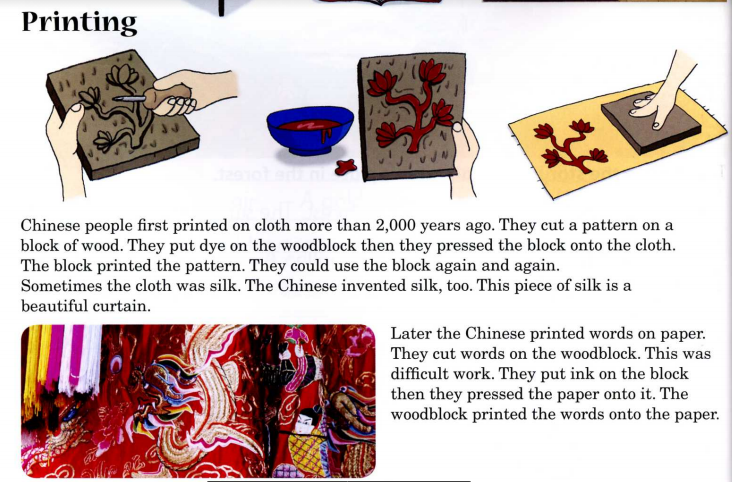 The invention of printing!
Watch the video here: 
Answer the questions
Place your bets
Win real fake money!
The invention of printing: Question 1
“What is printing?”
Duplicating/Reproducing words or pictures
Re-writing words
Eating paper
Erasing words or pictures
Place your bets...
$$$
And the answer is...
Reproducing/Duplicating words or pictures!
The invention of printing
“the ability to duplicate and reproduce text and image has been bottled in both, the evolution and development of 
human intelligence.”
The invention of printing: Question 2
“Where was printing invented?”
Ethiopia
Egypt
Greece
Laos
Brazil
Place your bets...
$$$
And the answer is...
Egypt!
The invention of printing
“The earliest known examples of reproducing text traced back to around 3500 BC where Egyptians created small round cylinders with inscriptions engraved into hardened clay which were enrolled onto wet clay would leave an impression”
The invention of printing: Question 3
“When was printing invented?”
3500 AD
3000 BC
2500 AD
3500 BC
1500 BC
Place your bets...
$$$
And the answer is...
3500 BC!
The invention of printing
“The earliest known examples of reproducing text traced back to around 3500 BC where Egyptians created small round cylinders with inscriptions engraved into hardened clay which were enrolled onto wet clay would leave an impression”
The invention of printing: Question 4
“In AD 220, what did the Chinese use for printing?”
Wooden blocks
Metal machines
Animals
Cylinders
Discs
Place your bets...
$$$
And the answer is...
Wooden blocks!
The invention of printing
“In AD 220, Chinese monks painted carved wooden blocks with ink and then stamped the design onto
textiles and paper.”
The invention of printing: Question 5
“When was 'the printing press invented?”
1220 AD
1340 AD
1440 AD
1540 AD
Place your bets...
$$$
And the answer is...
1440 AD!
The invention of printing
“A German goldsmith named Johannes Gutenberg invented the printing press in 1440”
The invention of printing: Question 6
“Who invented 'the printing press'?”
Johan Gunther
Johannes Gutenberg
Johan Gothamcity
John Goodburger
Place your bets...
$$$
And the answer is...
Johannes Gutenberg!
The invention of printing
“A German goldsmith named Johannes Gutenberg invented the printing press in 1440”
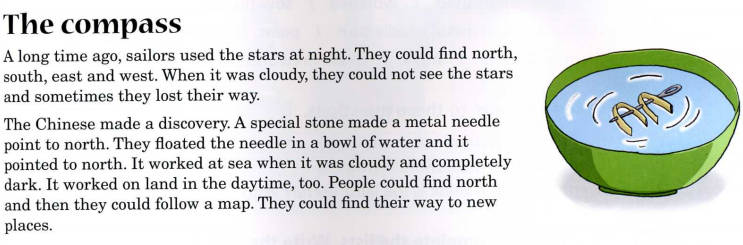 The invention of the compass!
Watch the video here: 
Answer the questions
Place your bets
Win real fake money!
The invention of the compass: Question 1
“When was the compass invented?”
1000AD
500AD
200BC
10,000BC
Place your bets...
$$$
And the answer is...
200BC
The invention of the compass
“The earliest known compass comes from about 200 BC in China.”
The invention of the compass: Question 2
“What does a compass do?”
Point North
Point South
Point East
Point towards treasure
Place your bets...
$$$
And the answer is...
Point north!
The invention of the compass
“You can hold it in your hand and watch the little needle bounce around until you find north.”
The invention of the compass: Question 3
“What got better because fo compasses?”
Tigers
Buildings
Food
Maps
Place your bets...
$$$
And the answer is...
Maps!
The invention of the compass
“Maps got better because of compasses.”
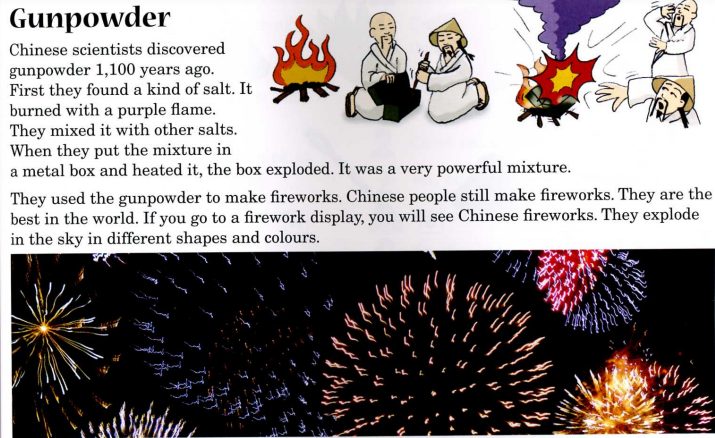 The invention of gunpowder!
Watch the video here: 
Answer the questions
Place your bets
Win real fake money!
The invention of gunpowder: Question 1
“What is gunpowder?”
A flammable powder
A powder made out of guns
Chewing gum
Medicine
Place your bets...
$$$
And the answer is...
A flammable powder
The invention of gunpowder
“what they created was a flammable powder that burned down many of their homes.
The invention of gunpowder: Question 2
“What did they call gunpowder at first?”
Talcum powder
Explosive death salt
Fire medicine
Boom powder
Place your bets...
$$$
And the answer is...
Fire medicine
The invention of gunpowder
“They quickly realized that this black powder, which they called fire medicine, was precisely the opposite of something
that would make you live forever.”
The invention of gunpowder: Question 3
“What did they think gunpowder might be able to do?”
Make you live forever
Make you happy
You could eat it
It could clean houses
Place your bets...
$$$
And the answer is...
Make you live forever
The invention of gunpowder
“Our story begins back in ancient China in the mid-ninth century where early Chinese alchemists
were trying to create a potion for immortality.”

Immortality = To live forever